VIIa - PANNELLO DELLA SCULTURA
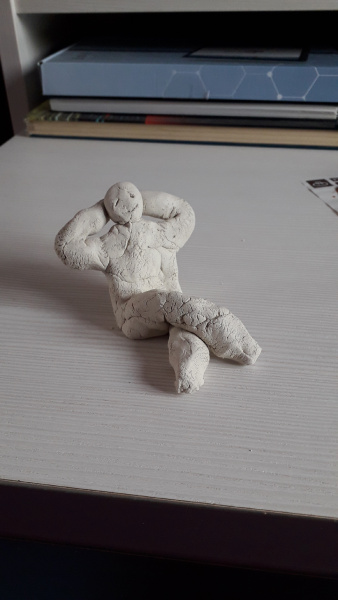 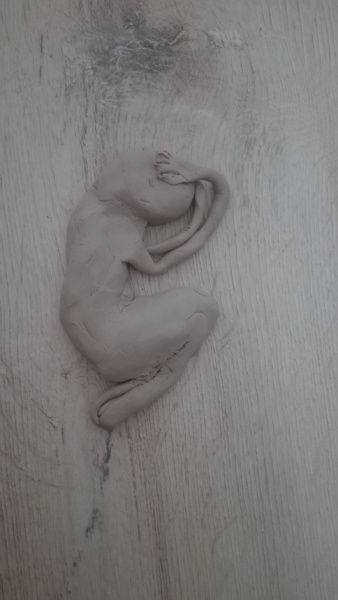 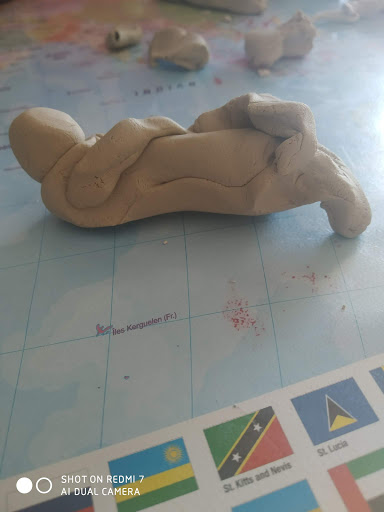 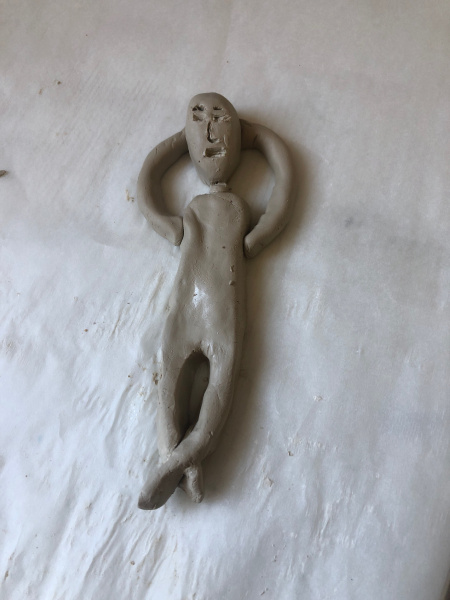 Korin Donda
Luka Lenac
Luna Skerbec
Eleonora Palla
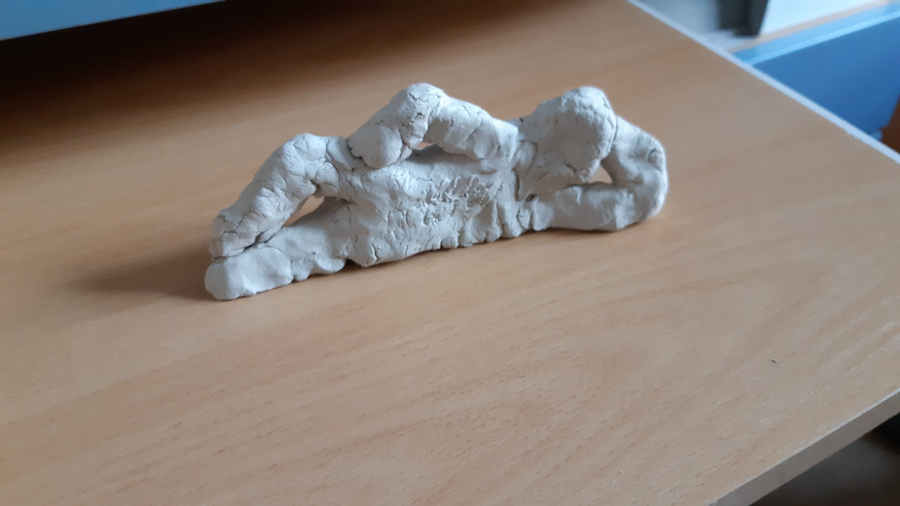 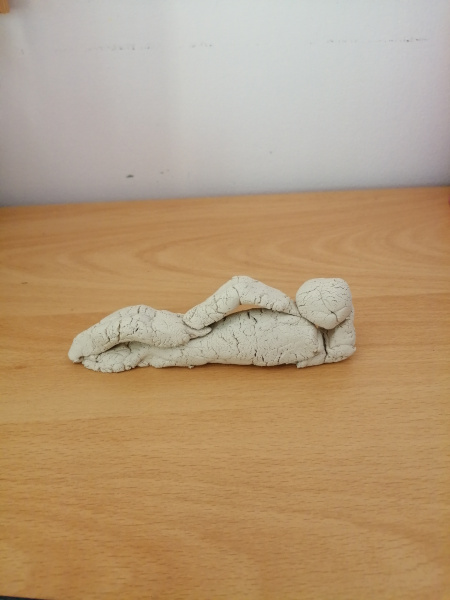 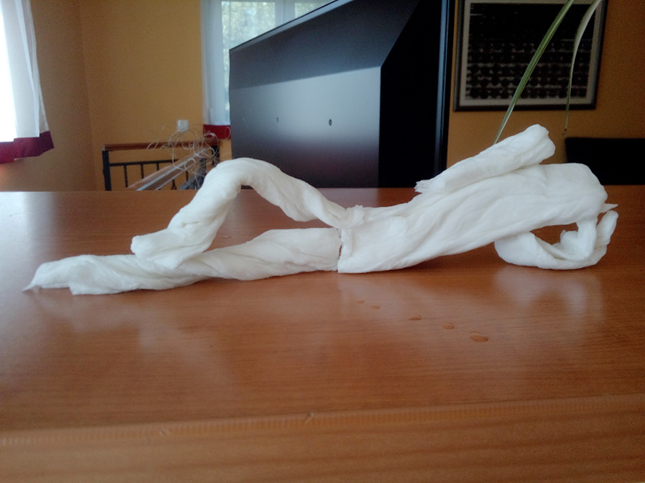 Paola Čargonja
Vid Jerman
Antonio Lenac
VIIa - PANNELLO DELLA MATERIALIZZAZIONE DELLA TEXTURE DI SUPERFICIE
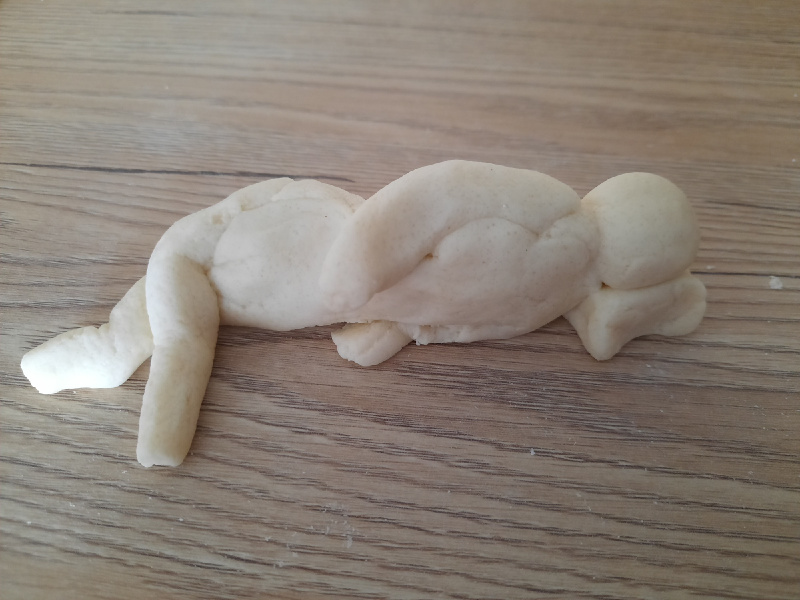 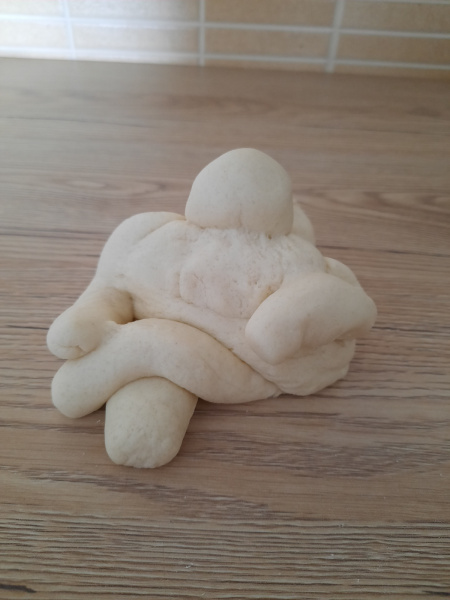 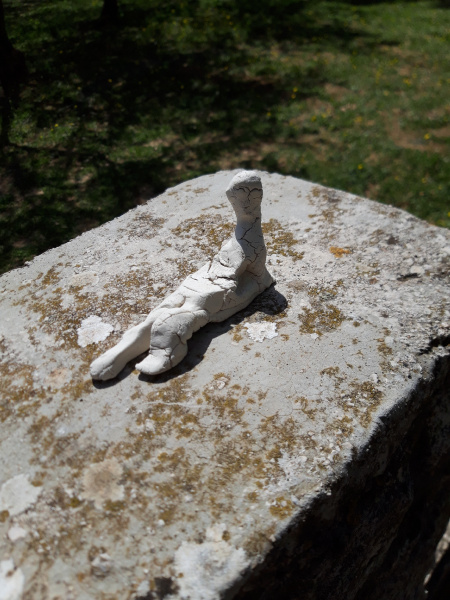 Luka Sertić
Toni Marot
Giulian Magagnino
Stefano Dobrijević
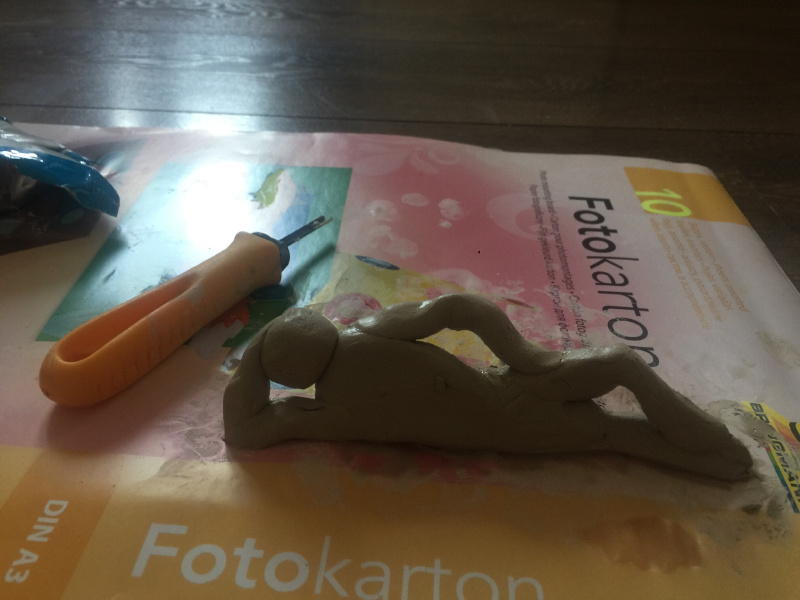 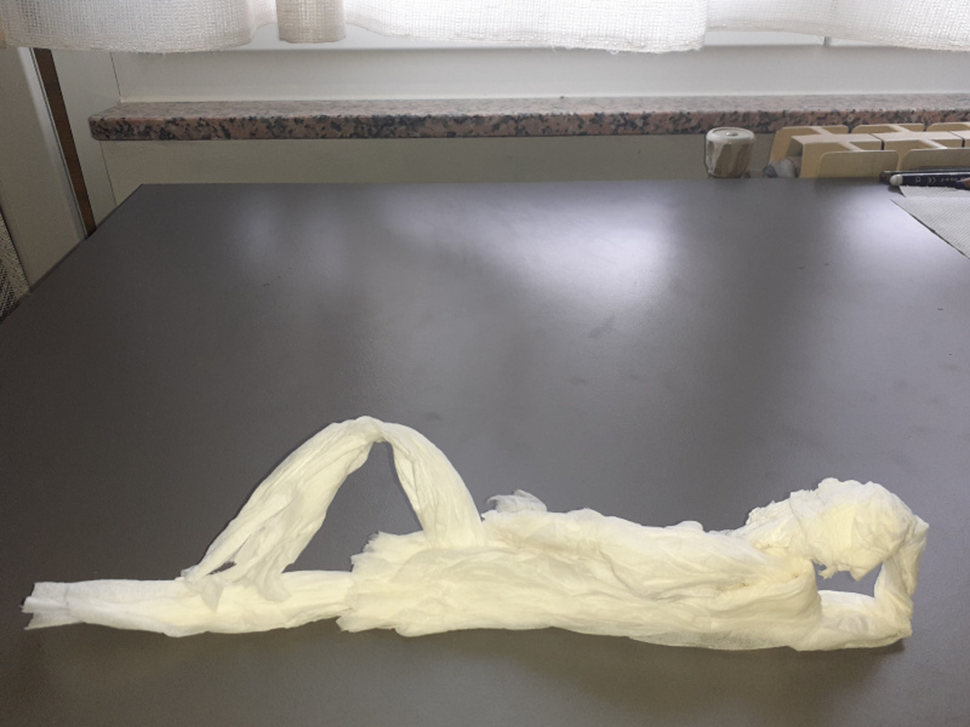 Greta Marušić
Roža Martinović
Marin Jurada